Väsentligaste reglerna
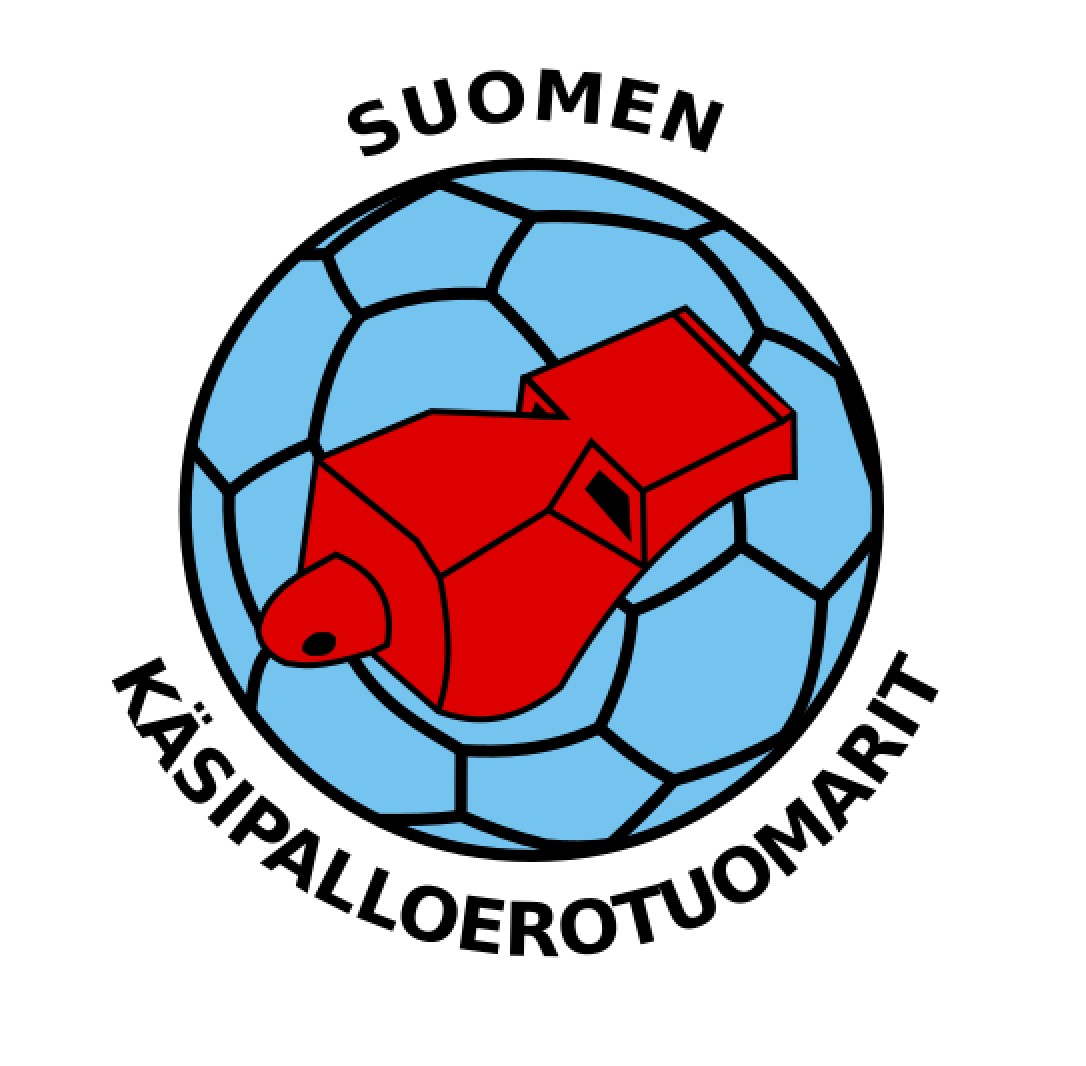 Mini och f-juniorer – FINLANDS HANDBOLLFÖRBUNDets specialregler
Använd denna sammanfattning för att bekanta unga spelare och föräldrar som är nya inom sporten med viktiga regler och domarens handsignaler
Mål
Domartecken
Två visslingar efter varann
2.10.2022
Rörelse med bollen
Spelaren som har kontroll över bollen får inte ta mer än tre steg när hen har bollen i handen
Man kan också röra sig genom att studsa bollen
Efter studs får spelaren ta 3 steg med bollen i handen eller spela bollen framåt.
2.10.2022
Stegfel
Spelaren får hålla bollen och därefter förflytta sig högst tre (3) steg utan att studsa, passa eller kasta
Domaren avbryter spelet med en vissling och spelaren som gjorde stegfelet fortsätter spelet från den plats där felet gjordes med ett frikast
2.10.2022
Felaktiga dribblingar
Dubbeldribbling
Spelaren har efter att ha studsat bollen tagit i den och börjar studsa på nyt 
Oregelbunden dribbling 
T.ex ”ilmakuljetus” (bollen studsar över axelhöjd och ”skopas” sedan ner mot golvet)
Bollen bör alltid studsas neråt
Domaren avbryter spelet med en vissling och spelaren som gjorde den felaktiga dribblingen fortsätter spelet med ett frikast
2.10.2022
Offensivt fel (”väkisin”/”stürmerfoul”)
Anfallaren springer rakt på försvararen
Bollen tilldelas det försvarande laget
Spelet fortsätter med ett frikast
2.10.2022
Spelarbyte
Man får gå in på spelfältet först när spelaren som lämnar planen är utanför fältet
Avbytarlinje är markerat på golvet i hallarna
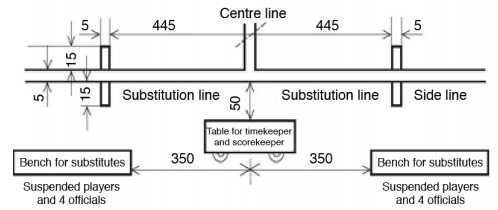 2.10.2022
Målgården
4,5-6m beroende på ålder/serie, utespelare får inte gå in i målgården
Frikast för det anfallande laget om försvararen stiger in i målgården och berör bollen, ifall försvararen stiger in i målgården och hindrar anfallarens kast utdöms 7m-kast
2.10.2022
Utkast
Tilldöms då:
Anfallaren stiger på målgårdslinjen eller in i målgården
När bollen överskrider yttre mållinjen efter att senast ha berört målvakten eller spelare i motståndarlaget
När bollen stannar inne i målgården
När målvakten får kontroll över bollen inne i målgården
Domartecken Utkast
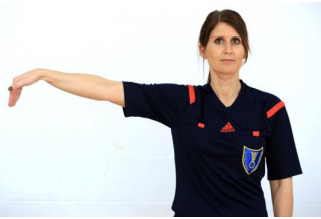 2.10.2022
Passivt spel
Domartecken Passivt spel
 Efter avblåsning fortsätter spelet med ett frikast av det försvarande laget
Förvarningstecken passivt spel
I detta skede har anfallande lag fyra (4) passningar på sig att komma till kast/avslut
2.10.2022
Avkast från mittlinjen
Avkast görs efter domarens visselsignal från mittlinjen i början av matchen och efter ett mål.
2.10.2022
Inkast från sidlinje
Foten på sidlinjen
Man får göra inkast så snart foten är på linjen 
Du behöver inte vänta på visselpipan
Domartecken Inkast – riktning
2.10.2022
Frikast
Från frikastlinjen, när regelbrottet inträffar mellan målgårds(6m)- och frikast(9m)-linjen
Annars från den plats där felet begicks
 Kastet kan utföras så snart spelarna är korrekt placerade – man behöver ej vänta på visselsignal från domaren
Efter en varning eller utvisning får frikastet endast utföras efter domarens visselsignal
Domartecken: Frikast – riktning
2.10.2022
Domartecken för 3m avstånd
Vid utdömda kast bör försvarande lags spelare befinna sig minst tre (3) meter ifårn spelaren som utför kastet
2.10.2022
Sju meterskast
Domaren pekar på sjumeterslinjen med handen och blåser en lång vissling
En fot måste beröra golvet under hela utförandet och inte heller annan kroppsdel får beröra golvet framom 7m-linjen
Kastet kan göras först efter domarens visselsignal
Utdöms när motståndaren förhindrar en klar målchans
2.10.2022
Tillåtelse för två personer att beträda spelplanen
Två lagfunktionärer får gå in på planen för att ta hand en skadad spelare efter att ha fått domarens tillstånd.
2.10.2022
Försvararens regelbrott
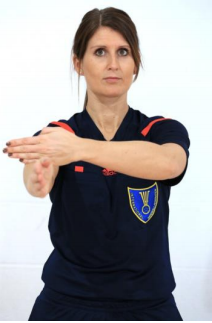 Domartecken: Omfamning, fasthållning eller knuff
Domartecken: Slag
2.10.2022
Varning - gult kort
I handboll används sk progressiv bestraffning:
Max tre varningar/lag/match. Vid ett fjärde bestraffbart foul för samma lag bör foulande spelare tilldömas 2min utvisning 
Max en varning/spelare/match. Vid ett ytterligare bestraffbart foul av en samma spelare utdöms 2min utvisning
2.10.2022
2min utvisning
T.ex om:
Ett kast direkt mot målvaktens huvud i en spelsituation
Träffar motståndarens ansikte eller hals med en hand
Skuffa, hålla fast eller riva hårt (särskilt bakifrån eller från sidan)
Domartecken Utvisning
2.10.2022
Diskvalifikation - rött kort
Mycket sällsynt hos unga spelare
Ett regelvidrig agerande som äventyrar motståndarens hälsa. Situationen kan vara farlig om den till exempel händer när en spelare rör sig snabbt eller i luften
Utdöms också vid tredje utvisning för samma spelare
Laget reduceras med en spelare i 2min tid, därefter får man igen spela med fullt lag men diskvalificerad spelare får inte delta
2.10.2022